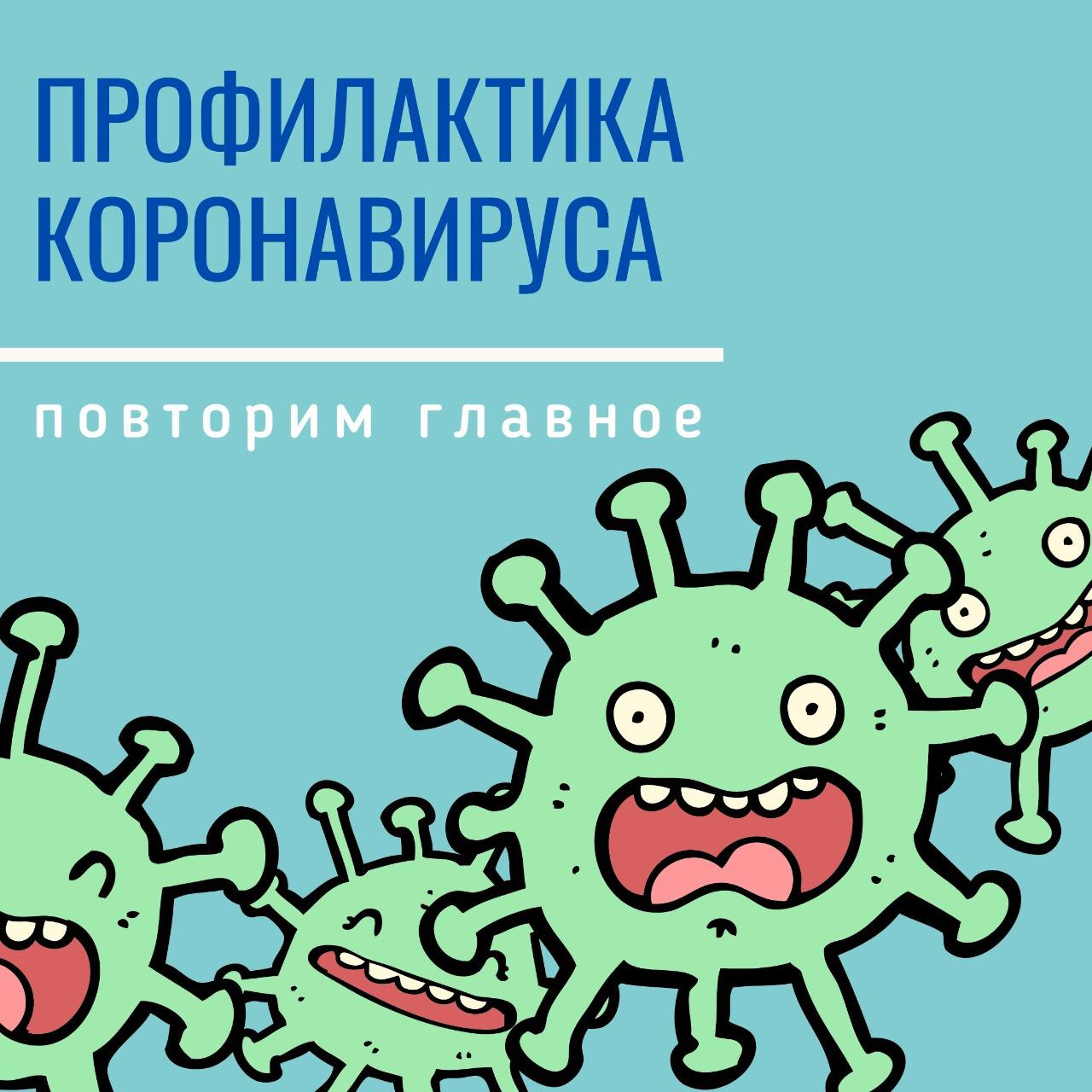 ПРИ ЧИХАНИИ или КАШЛЕ – ОДНОРАЗОВЫЙ ПЛАТОК
МОЖНО ИСПОЛЬЗОВАТЬ МАСКИ, МЕНЯЯ ИХ КАЖДЫЕ 2 ЧАСА (ЕСЛИ МАСКА ОБЫЧНАЯ)
ЕЖЕДНЕВНО ИЗМЕРЯТЬ ТЕМПЕРАТУРУ ТЕЛА
ПО РЕКОМЕНДАЦИИ ВРАЧА ПРИМЕНЯТЬ ПРОТИВОВИРУСНЫЕ ПРЕПАРАТЫ